9 мая – День Победы
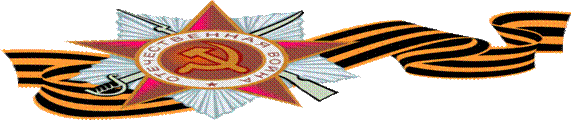 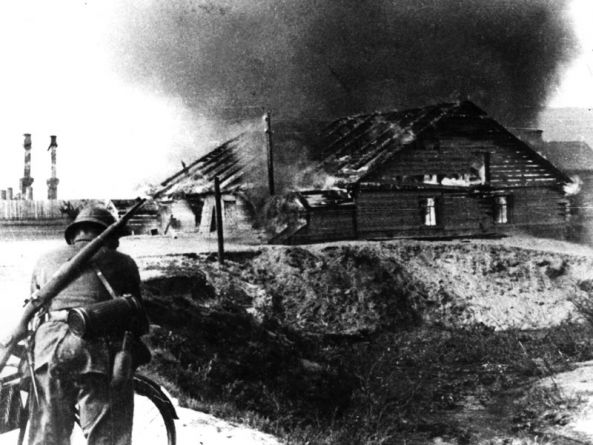 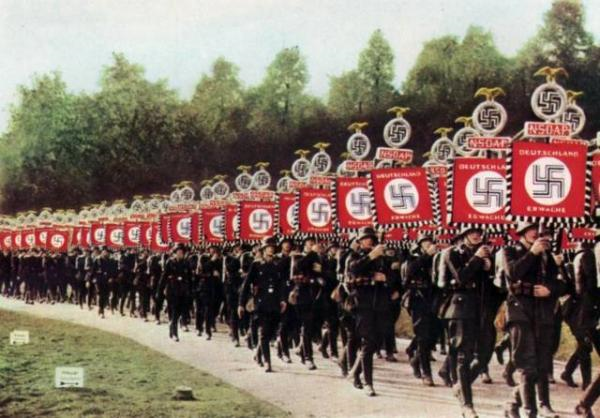 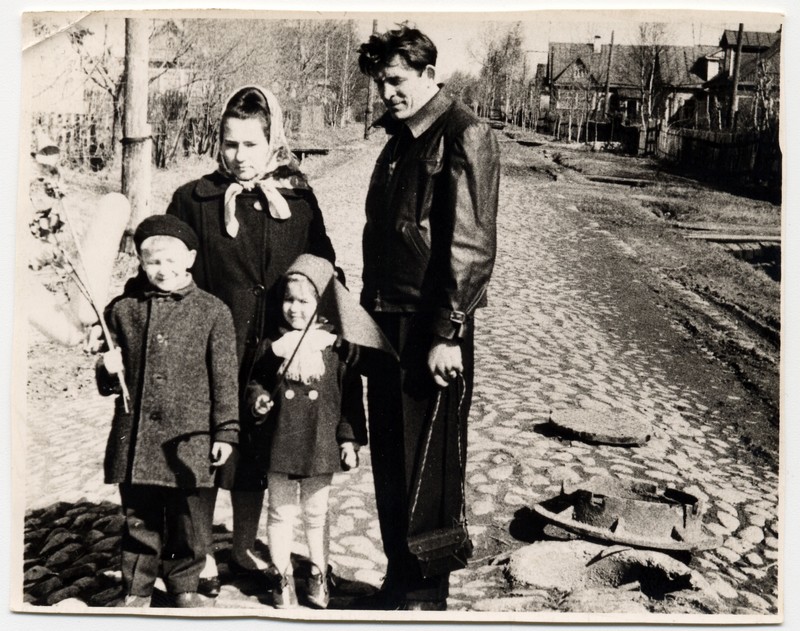 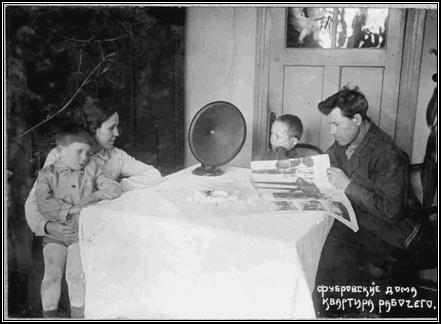 22 июня 1941 года началась Великая отечественная война
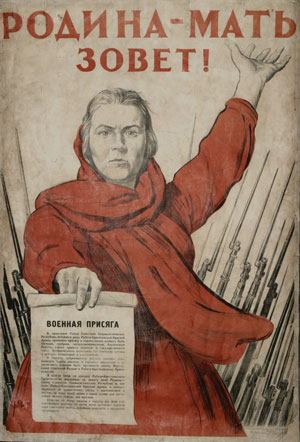 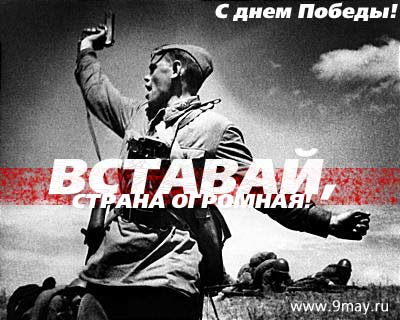 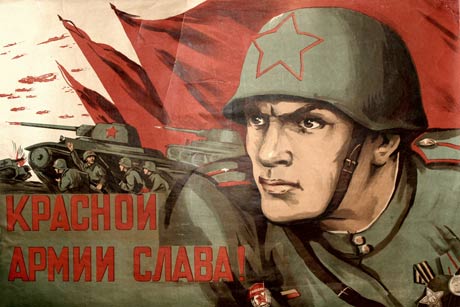 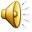 Шла война… и уносила за минуту 10 человек. У кого-то безымянная могила, у кого-то скромный монумент…
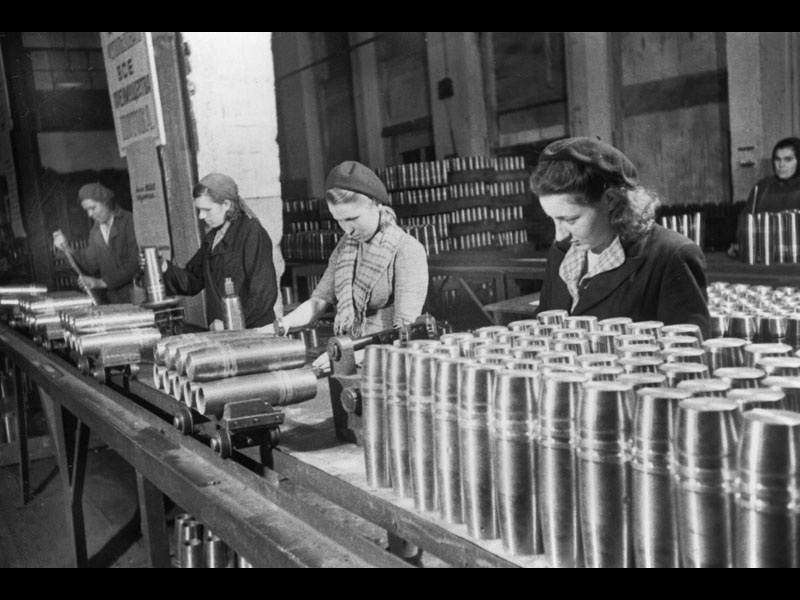 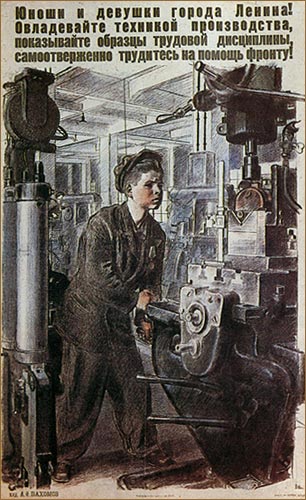 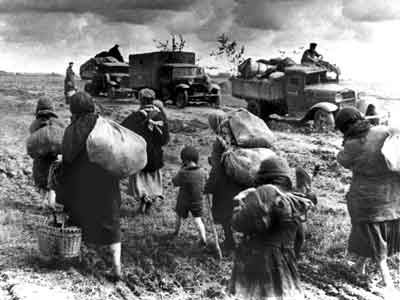 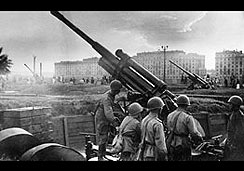 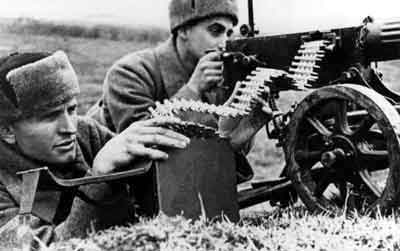 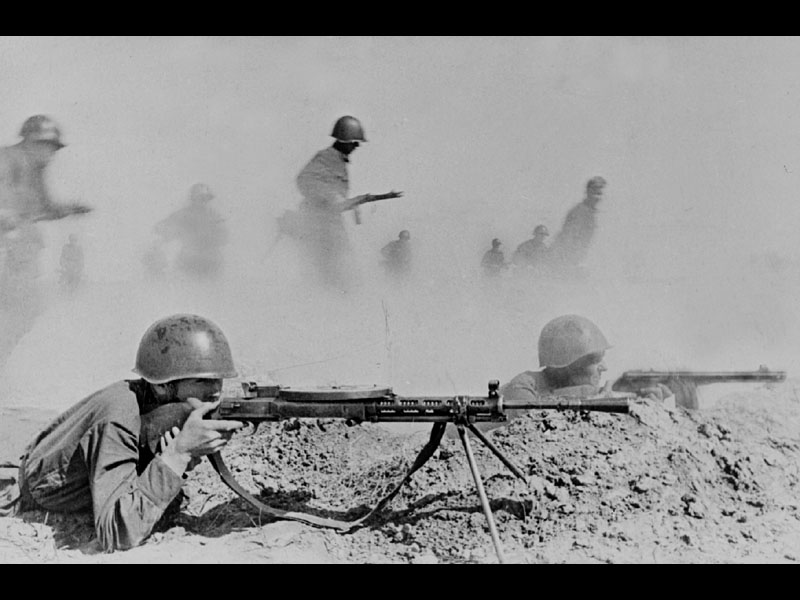 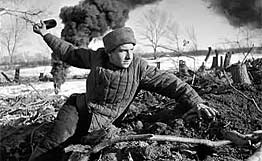 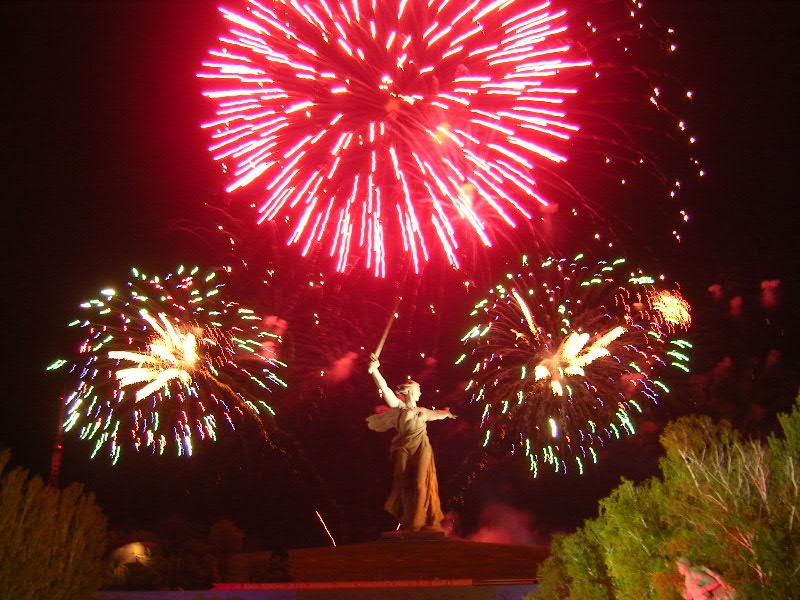 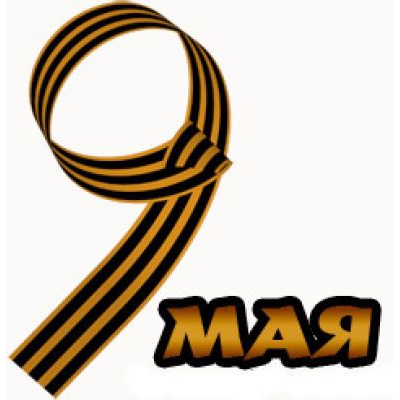 1945
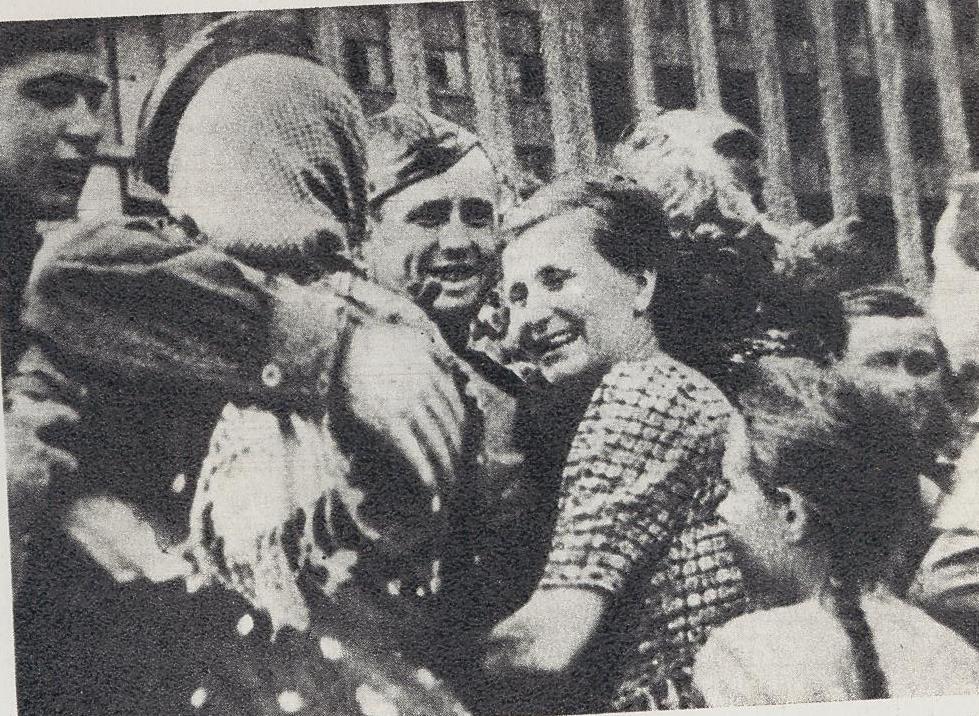 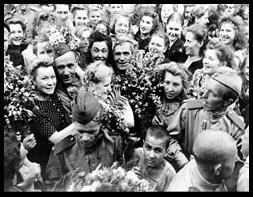 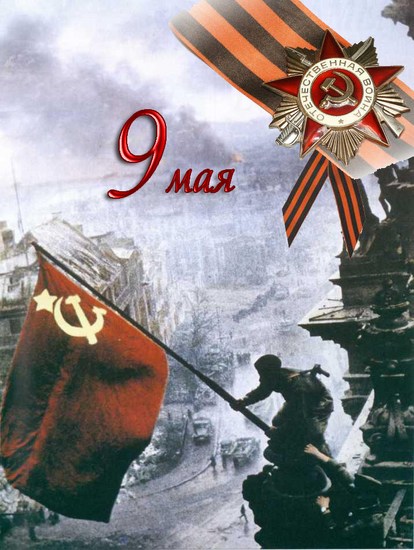 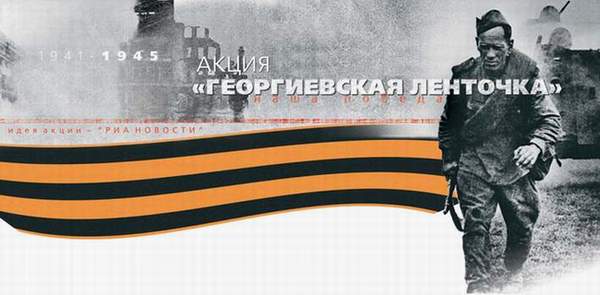 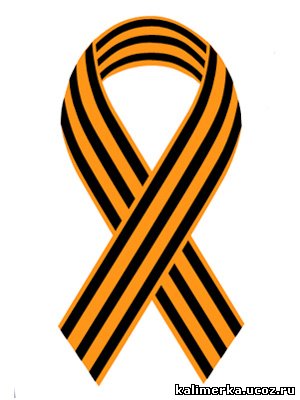 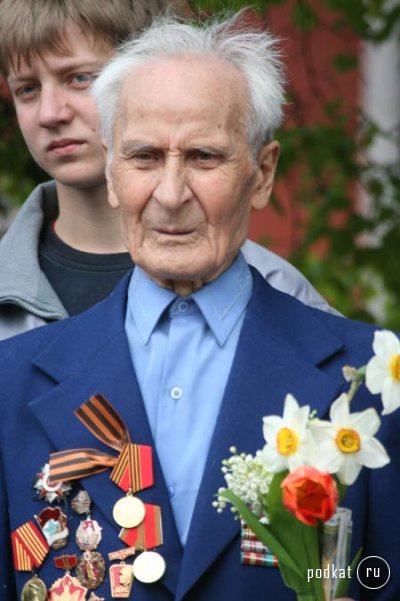 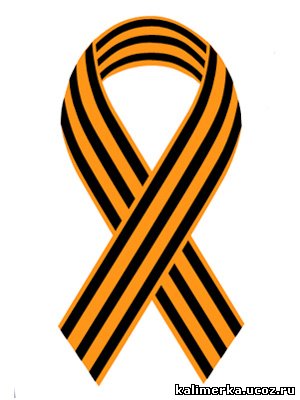 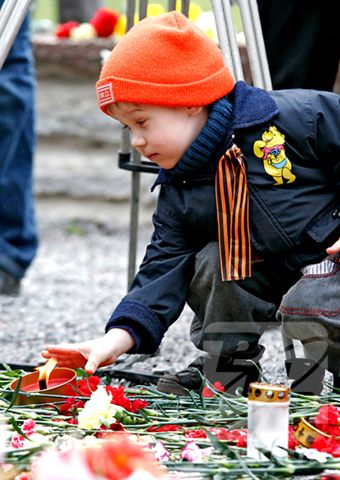